Introduction to EBM
DR. HUSSEIN SAAD
MRCP(UK)
Assistant Professor & Consultant
DEPT. OF Family and Community Medicine
COLLEGE OF MEDICINE
KING SAUD UNIVERSITY
[Speaker Notes: Will start with brainstorming as: Our experience in PCC with 		
Will start with brainstorming as:Why Ask Qs? *? benefits

	Our experience in PCC with 		
    Why Ask Qs? *? benefits]
Road-Map
Evidence-based Medicine
Five Steps in EBM
Skills of asking clinical Qs
Clinical Application
Literature Search
Example
Conclusion
WHAT IS EBM ?
The conscientious, explicit and judicious use of current best evidence in making decisions about the care of individual
                                               patients .
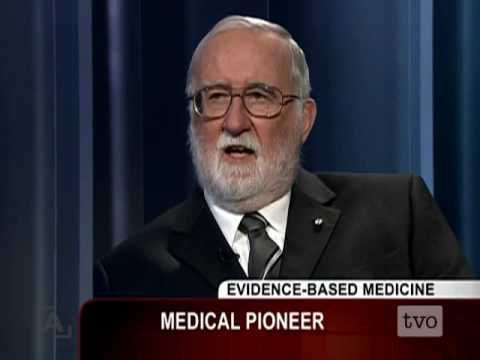 DAVID SACKETT
What is EBM ?
Integration of best research evidence with clinical experience & patient values.
Clinical expertise
Research evidence
Patient preferences
HOW TO PRACTICE EBM??
THE STEPS IN THE EBM
THE PATIENT		1. Start with the patient – a clinical 
                                                         problem/question arises out of 
                                                        the care of the patient.

THE QUESTION		2. Construct a well built clinical question
					    derived from the case.

THE SOURCE		3. Select the appropriate resource(s) and 				    conduct a search.


THE EVALUATION		4. Appraise that evidence for its validity 
                                                         and applicability
Five steps process ?
1. Asking the right question.
2. Searching for information.
3. Evaluating the evidence for
 validity and usefulness.              	
4. Implement useful findings in
 clinical practice	
5. Evaluate the whole process
Five steps process ?
Asking the right question.


2. Searching for information.
Step 1:
Formulating an Answerable question
Asking Clinical Qs
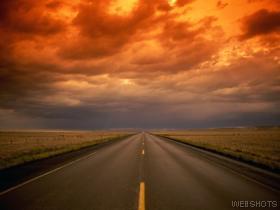 EBM
Give us some example for 
clinical questions:
Some examples:
Questions from our clinics

What to do with H. pylori +ve patients?
Use of Long Acting BA versus Short Acting BA
Shoud we give statins to all diabetic patients.
Should we treat patients with asymptomatic hyperuricaemia.
Does SSRI improve patients with IBS ?
Should we treat hypertensive patients with diabetes with ACEi?
Is PSA the only marker to detect cancer prostate?
Every patient seen in clinic , needs new information about their 

Diagnosis , 
Prognosis or
Management.
Benefits:
First step in the practicing EBM 
Good questions are backbone of practicing EBM.
Asking questions is an important step to keep up-to-date.
It is directly  relevant to our patients' clinical needs.
Studies
Why do residents fail to answer their clinical questions? 
                                         Acad Med. 2005 Feb;80(2):176-82
   
   EBM barriers: including access to medical information, skills in searching information resources, clinical question tracking, time, clinical question priority, personal initiative, team dynamics, and institutional culture.
Types of questions
Focused & Unfocused
Asking Questions
Foreground
Questions
Background
Questions
Expert
Novice (Beginner)
The Question
Background (general information)
Anatomy and Physiology
Pathophysiology
Pharmacology and Toxicology
Differential diagnosis
Diagnostic testing
Treatment
Textbooks, reviews, lectures, experts
The Clinical Question
Foreground (spotlight)
Detailed information
Patient focus
Evidence-based process
How To Ask A Clinical Question (cont)
First, the question should be directly relevant to the problem at hand.

 Next, the question should be phrased to facilitate searching for a precise answer.
How To Ask A Clinical Question
The questions : 
diagnosis,
prognosis, 
treatment, 
iatrogenic harm, 
quality of care, 
or health economics
etc
How To Ask A Clinical Question
The questions : 
As specific as possible :

the type of patient, problem, population 

the clinical intervention +  comparison

the clinical outcome of interest.
Anatomy of a question
Outcome
Intervention
+ 
Comparison
Patient/
Population
PICO
PICO
P : Population/Pt
I  :Intervention or exposure
C : Comparison intervention 
      ( if relevant )
O : Outcome.
PICO
P : Population : Who is the patient and / or 

     problem ?

I  :Intervention or exposure (diagnostic tests , foods ,  
     drugs , surgical procedures, etc).

C : Comparison intervention ( if relevant ). For issues of  
      therapy or harm, there will always a control
      (placebo)or alternative intervention (s) or exposure (s).

O : Outcome. What are the patient-relevant consequences  
      of the exposure in which we are  interested or clinical  
      outcomes.
PICO
P : Population : Who is the patient and / or problem ?

I  :Intervention or exposure (diagnostic tests , 

    foods ,   drugs , surgical procedures, etc).
C : Comparison intervention ( if relevant ). For issues of  
      therapy or harm, there will always a control
      (placebo)or alternative intervention (s) or exposure (s).

O : Outcome. What are the patient-relevant consequences  
      of the exposure in which we are  interested or clinical  
      outcomes.
PICO
P : Population : Who is the patient and / or problem ?

I  :Intervention or exposure (diagnostic tests , foods ,  
     drugs , surgical procedures, etc).

C : Comparison intervention ( if relevant ). For issues of  
      
     therapy or harm, there is always a control 
    
   (placebo) or alternative intervention (s) or exposure (s).

O of the exposure in which : Outcome. What are the patient-relevant consequences  
we are  interested or clinical  
      outcomes.
PICO
P : Population : Who is the patient and / or problem ?

I  :Intervention or exposure (diagnostic tests , foods ,  
     drugs , surgical procedures, etc).

C : Comparison intervention ( if relevant ). For issues of  
      therapy or harm, there will always a control
      (placebo)or alternative intervention (s) or exposure (s).

O : Outcome:  What are the patient-relevant    
      consequences  of the exposure in which we are   
      interested or clinical  outcomes.
Scenario and Question
A healthy adult presents to the clinic inquiring  about the aspirin   that it might prevent heart attack ?
The Question
“In an asymptomatic adult and no risk factors,  would the use of aspirin reduce the incidence of cardiovascular events?
Aspirin and Primary Prevention
1. Patient population.

2. Intervention.

3. Comparison intervention.

4. Outcomes.
Asymptomatic adults with no risk factors
Aspirin
Placebo
Incidence of CV events
“In asymptomatic adults no risk factors,  would the use of aspirin reduce the incidence of cardiovascular events?
Scenario and Questions (Cont’d)
Scenario
   A 32-year-old man, single, teacher in primary school, known to have IBS for last 3 years with no response to conventional medication. I decided to search for effect of TCA in patients with IBS.
Use of TCA in IBS
1. Patient population.

2. Intervention

3. Comparison intervention.

4. Outcomes.
Middle age adults with IBS
Using of TCA
Dietary fibers, Bulking    
agents and Mebeverne
Relieving of symptoms
“In middle age adults with IBS,  would the use of TCA reduce the pain and improve symptoms?
Step 2
SEARCHING FOR THE Best EVIDENCE
Finding the Evidence
Textbooks – NOT!

Always out of date
Recommendations often not referenced
Finding the Evidence
Textbooks
Clinical Evidence
Published twice yearly
Full version 1900 pages
Concise version 400 pages
CD ROM
Online Access
www.clinicalevidence.com
Identifying The Evidence
Medline
Embase
Primary Sources
 Secondary Sources
Systematic Reviews
EBM Guidelines
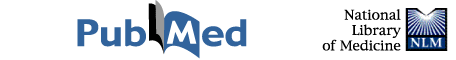 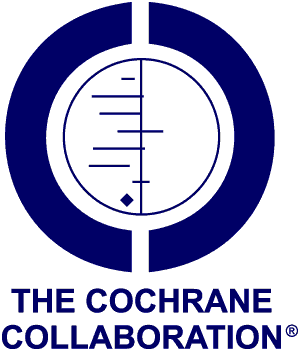 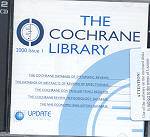 Medline search
Where to Find the Best Evidence ?
Using Prefiltered sources
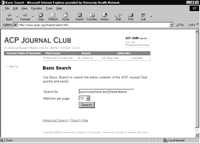 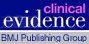 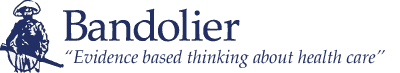 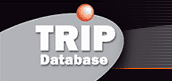 Secondary Sources (Prefiltered)?
Focus on relevant information
Evaluate its validity
Come up with valid conclusion for busy clinicians
Secondary sources of Evidence
Examples:
SECONDARY SOURCES A Unique Source…
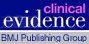 Its contents are driven by questions rather than by the availability of research evidence.

It is updated every 6 months.
Clinical Evidence
Produced by the BMJ Publishing Group
Updated every six months
www.clinicalevidence.org
The Cochrane Libraryhttp://www.cochrane.org
The Cochrane Library
http://www.thecochranelibrary.com
The Cochrane Database of Systematic Reviews (CDSR)
Include more than 50 review groups.
Contains over  3540 completed reviews and review protocols.
The CDSR abstracts are free 
The collection is updated quarterly.
Reviews are updated every 2 years.
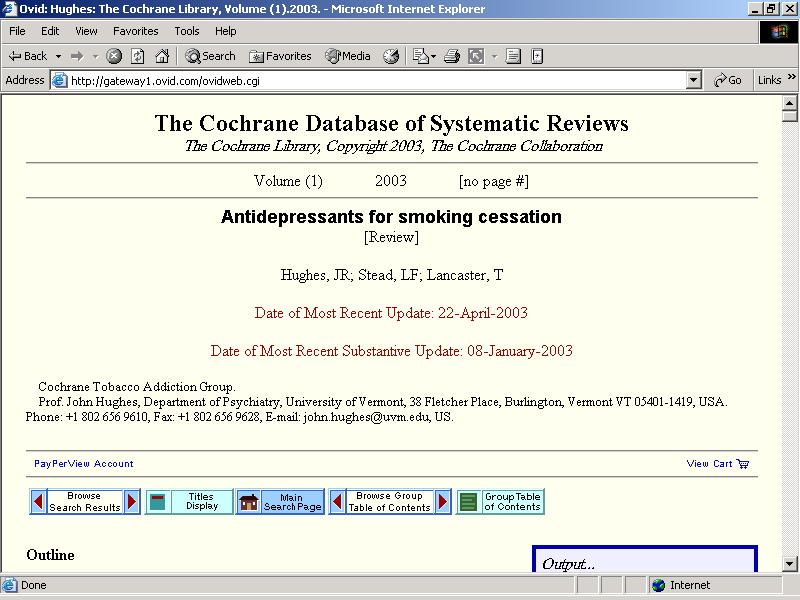 Archie Cochrane
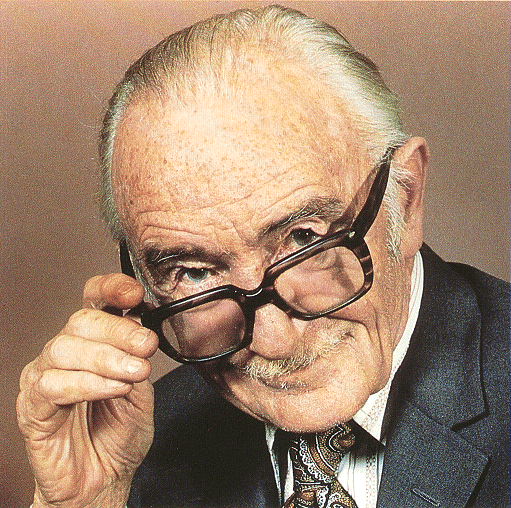 “It is surely a great criticism of our profession that we have not organised a critical summary, by specialty or subspecialty, adapted periodically, of all relevant randomised controlled trials.”
SECONDARY SOURCES
Bandolier is an Oxford based appraisal site with lots of good material. 

http://www.jr2.ox.ac.uk/bandolier/bformHJ.html
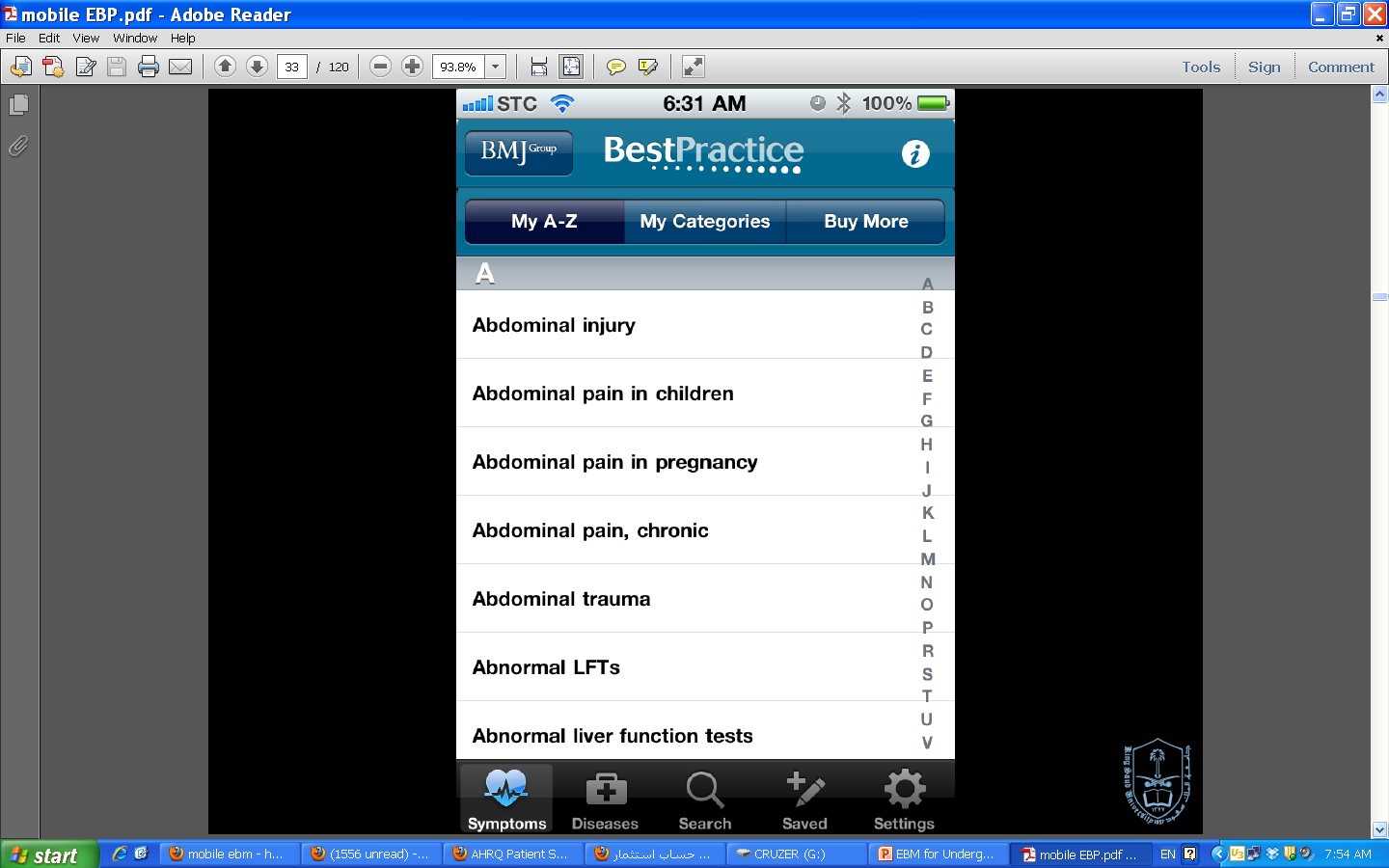 TRIP Database
The TRIP Database searches 70 sites of high-quality medical information.
The site is updated monthly.


http://www.tripdatabase.com/
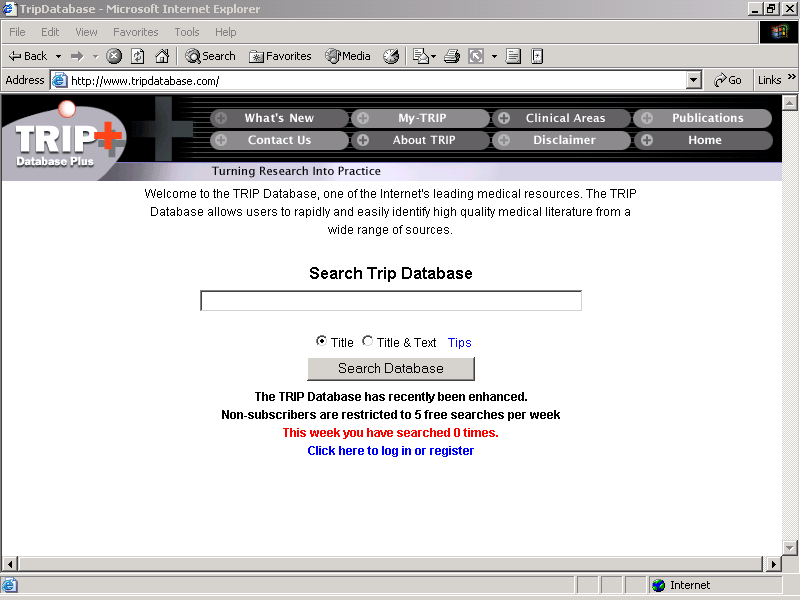 Medline searchPrimary Source
Role of Statins in patients with diabetes.
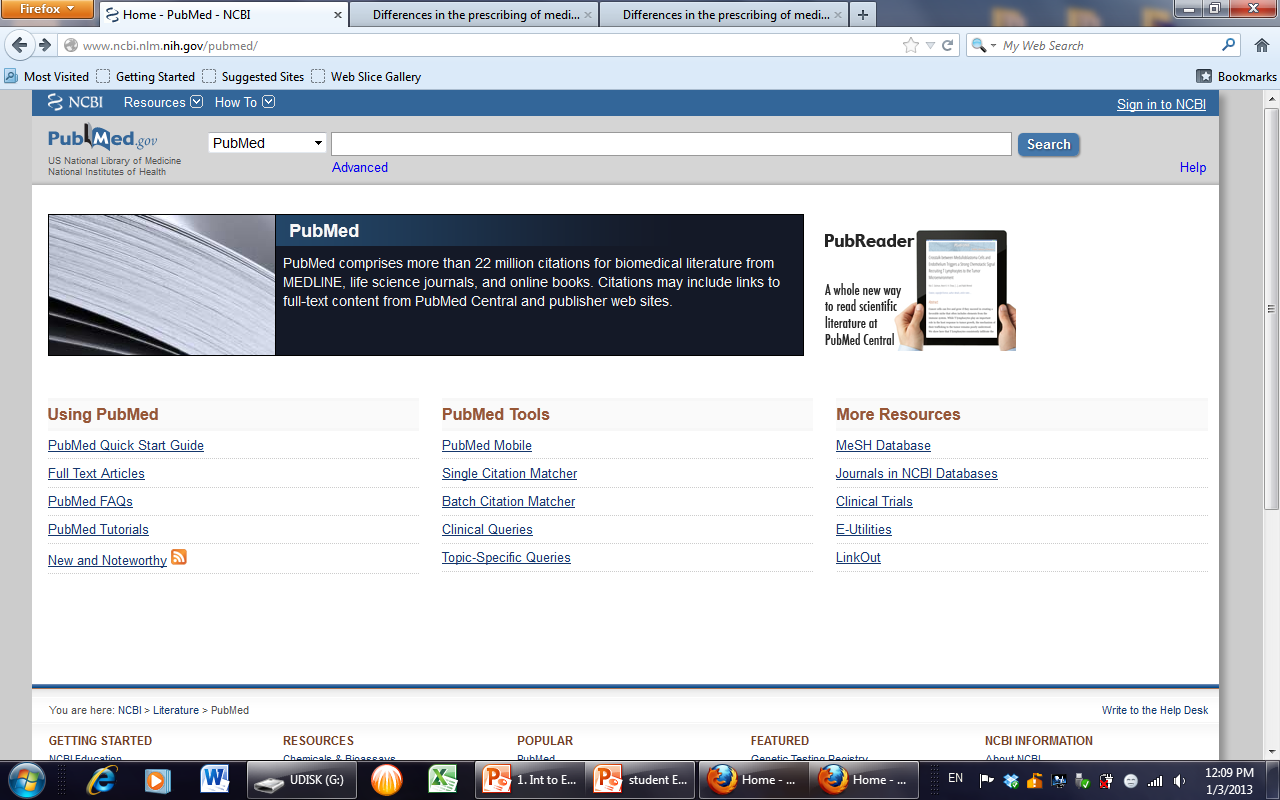 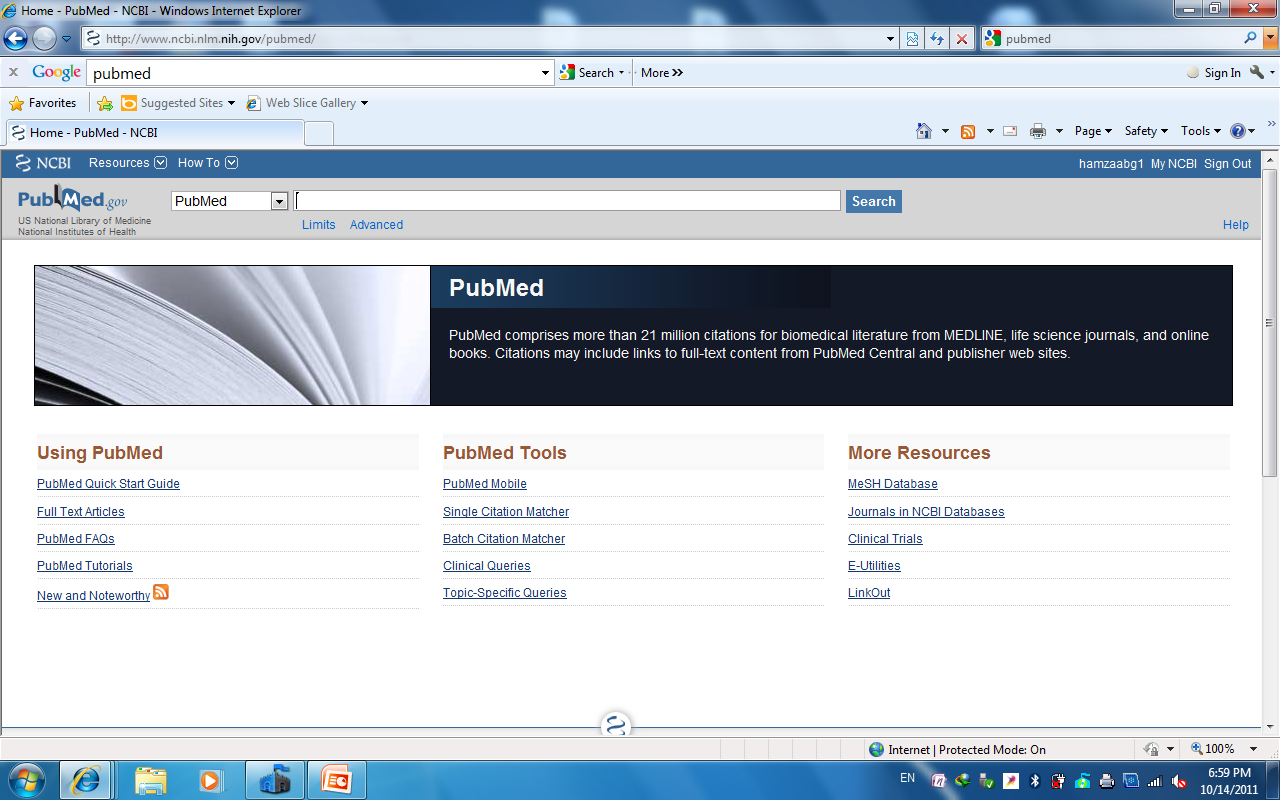 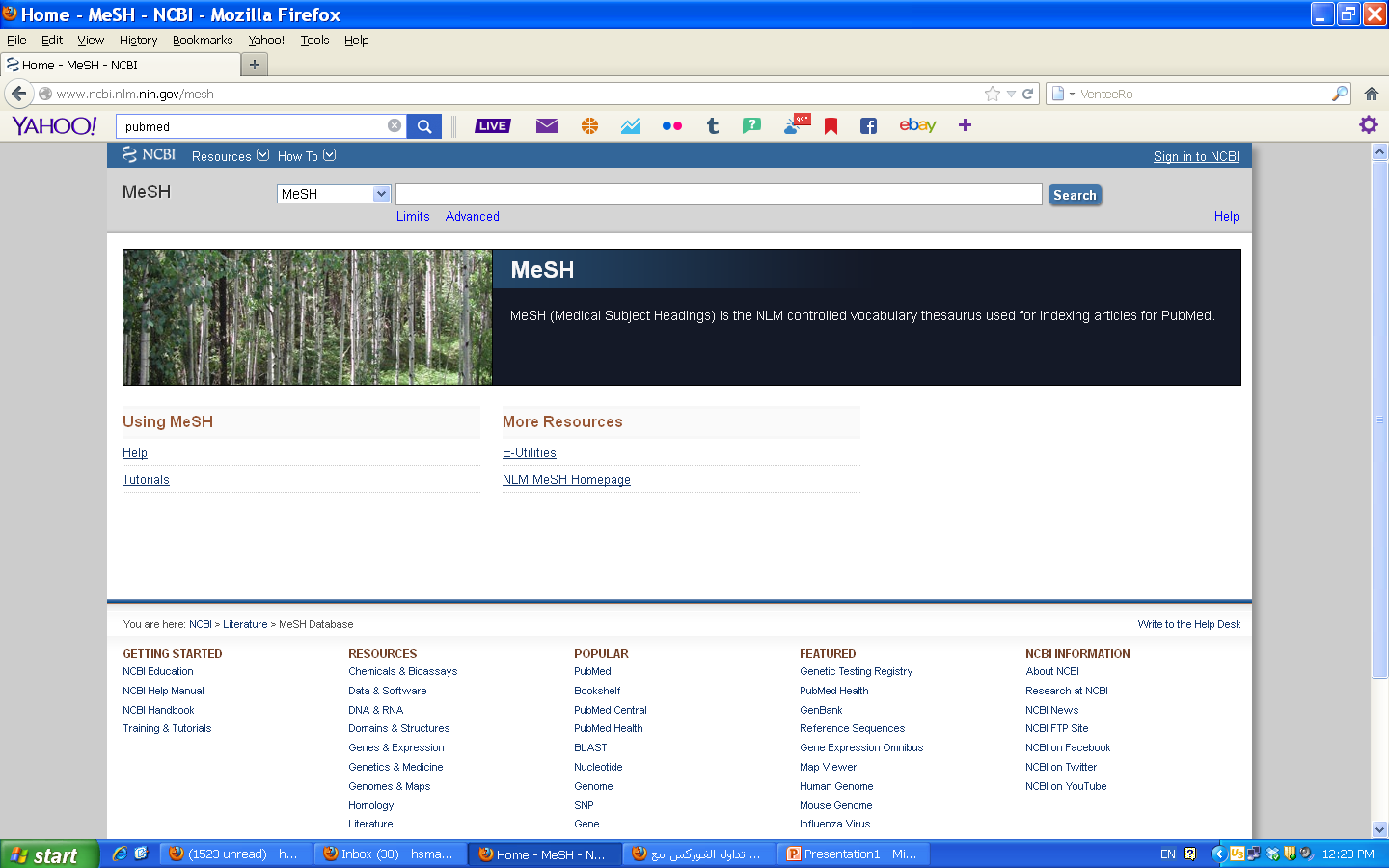 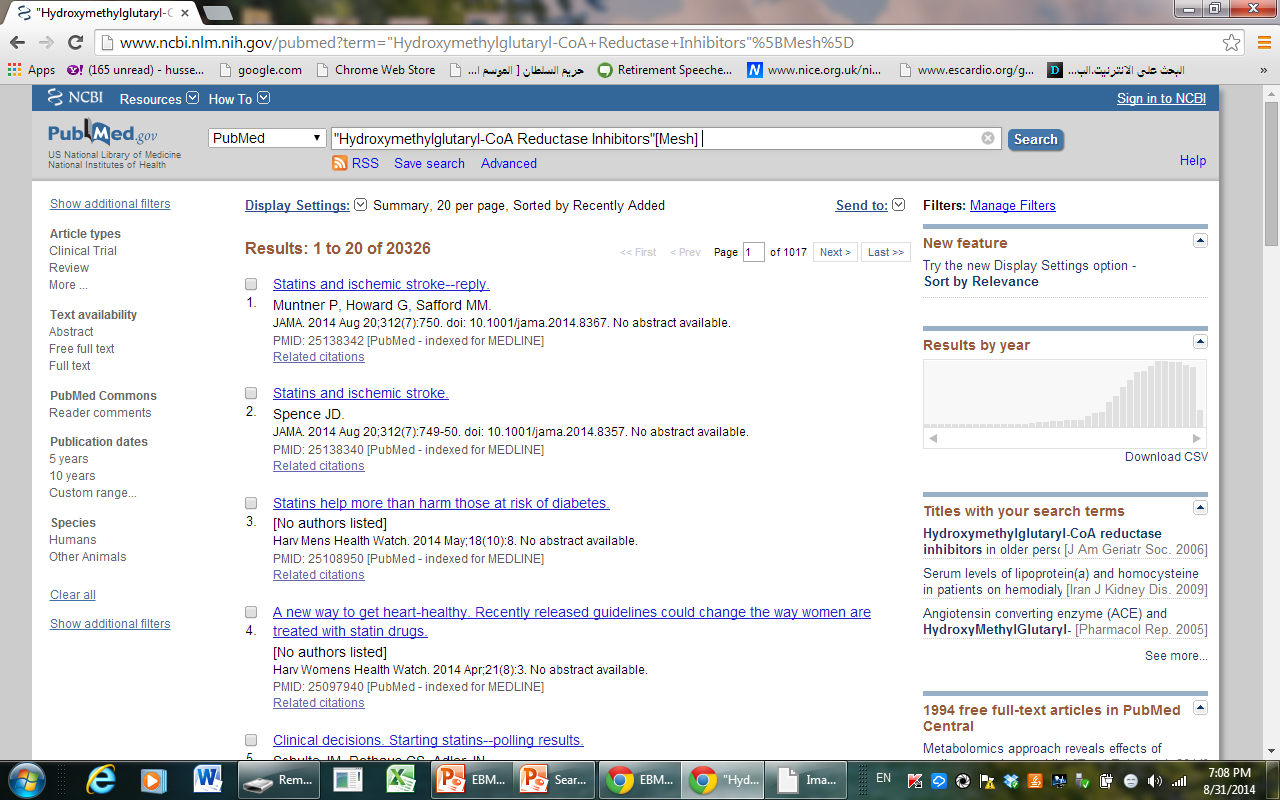 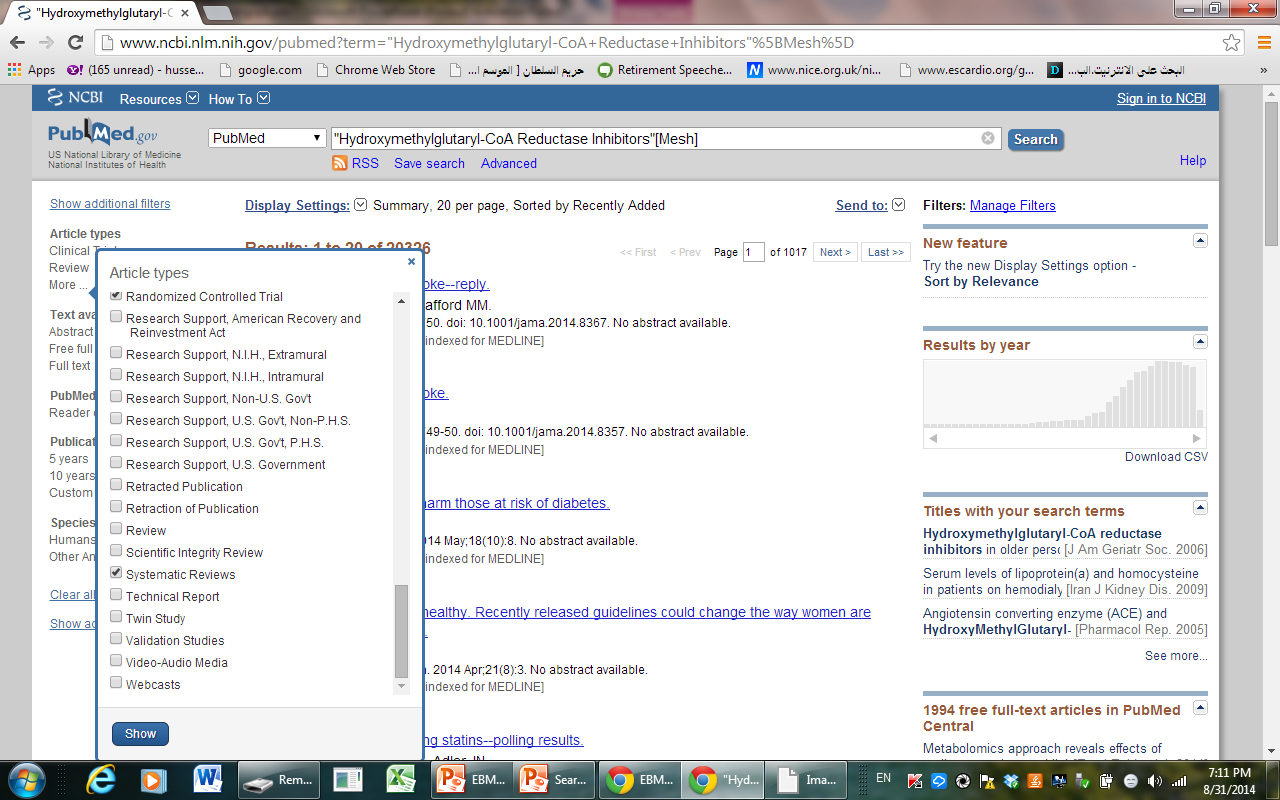 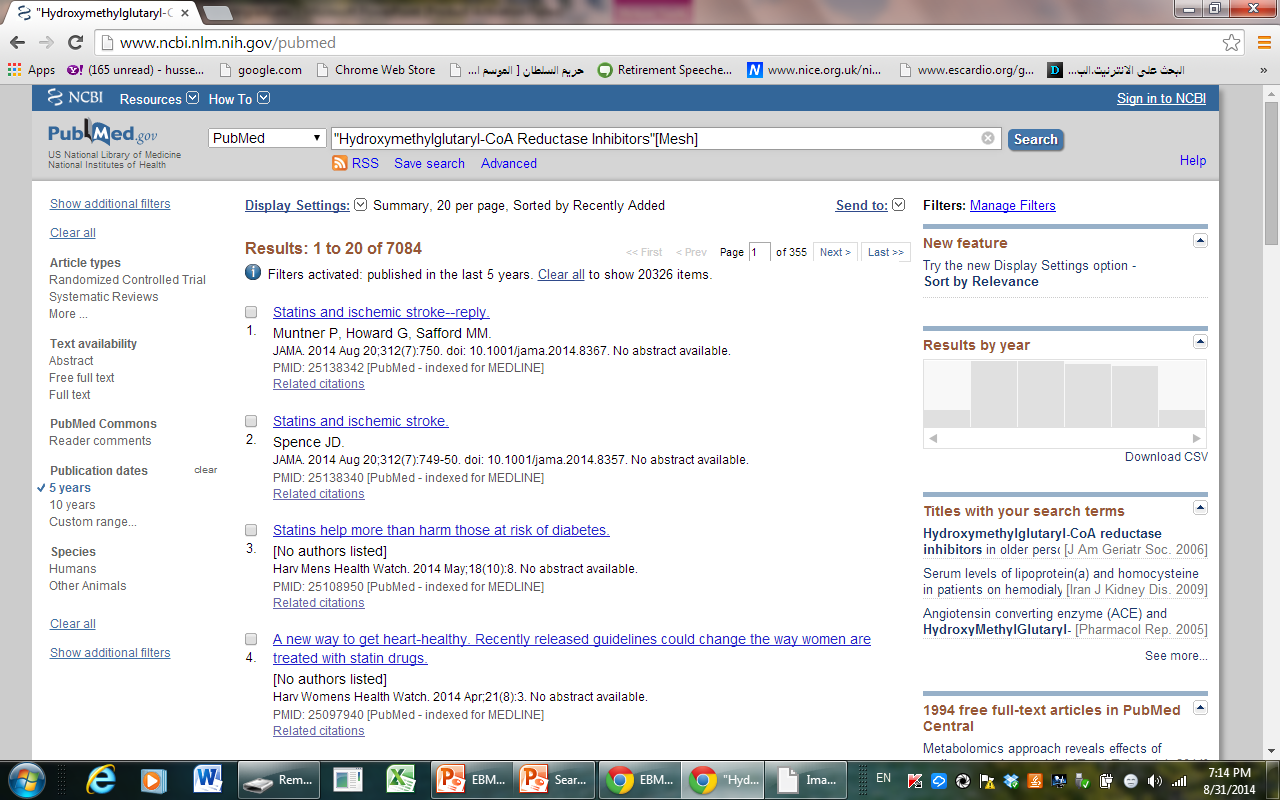 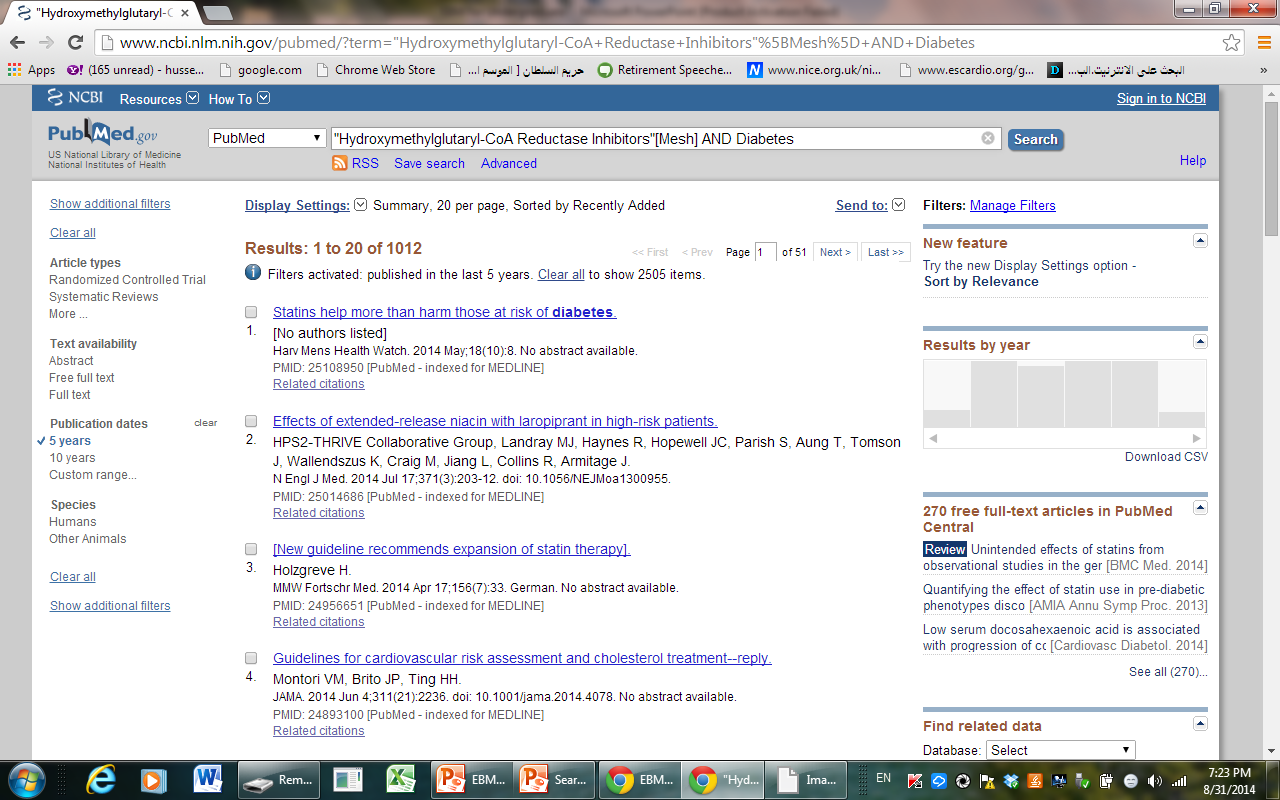 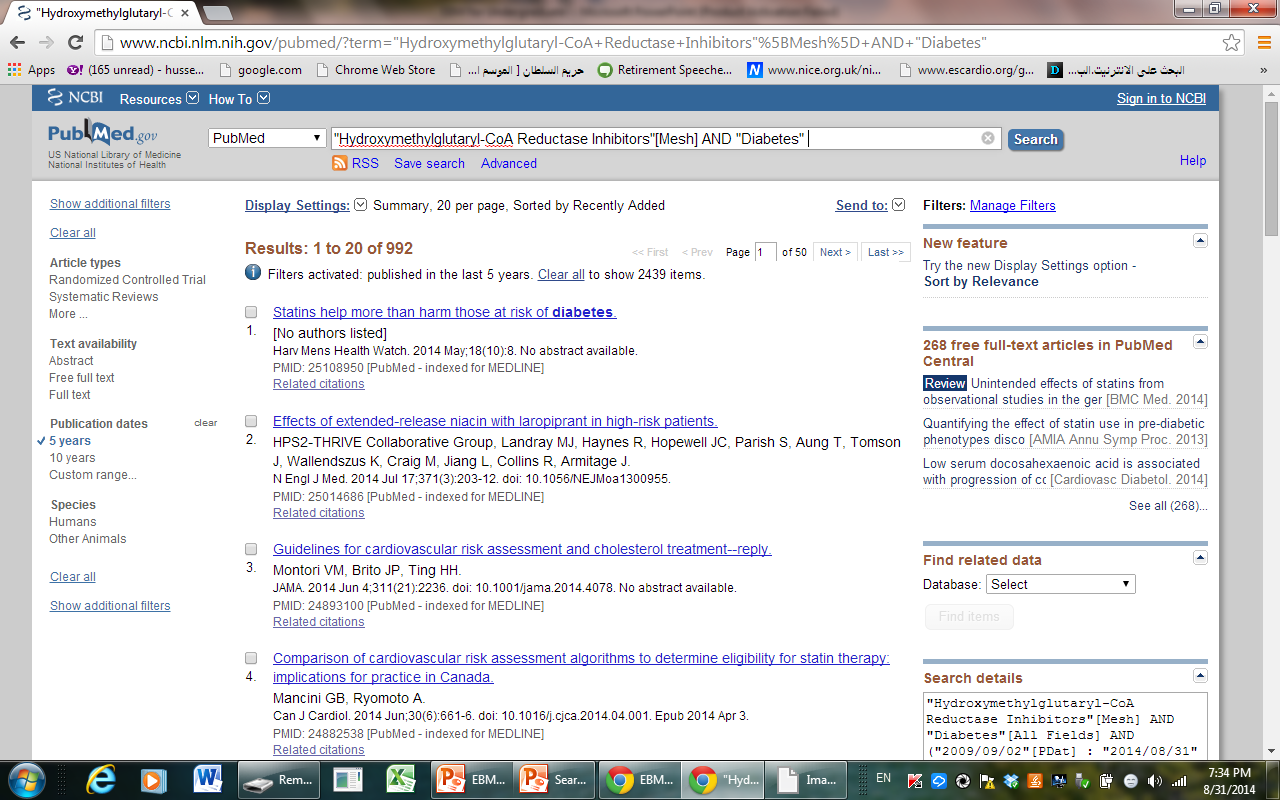 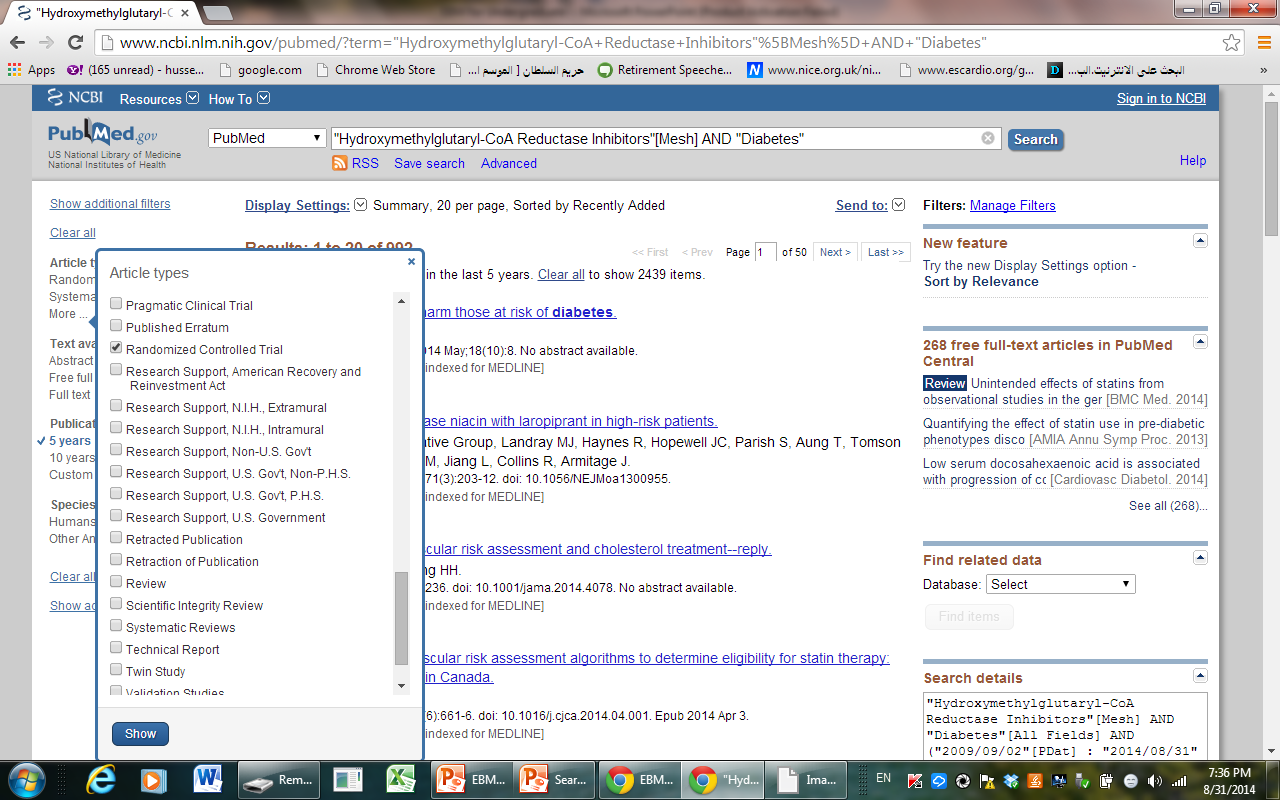 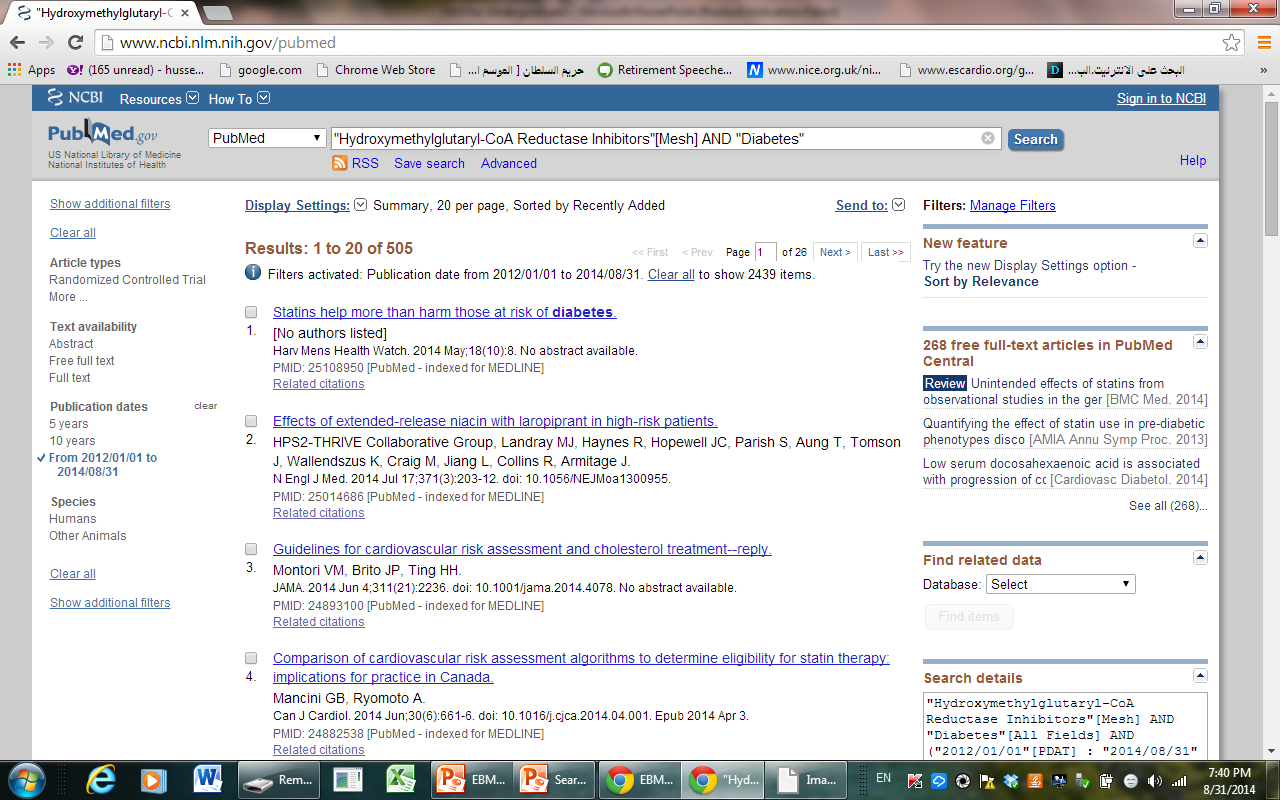 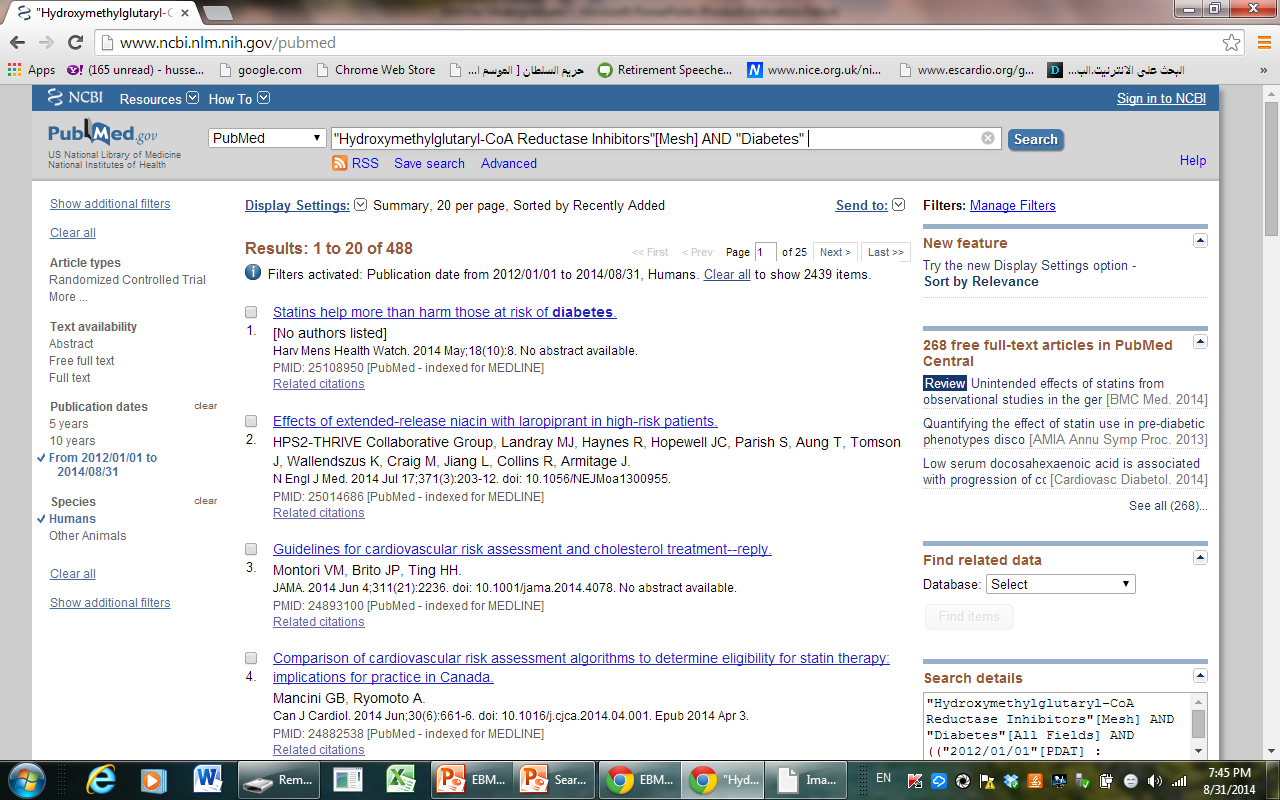 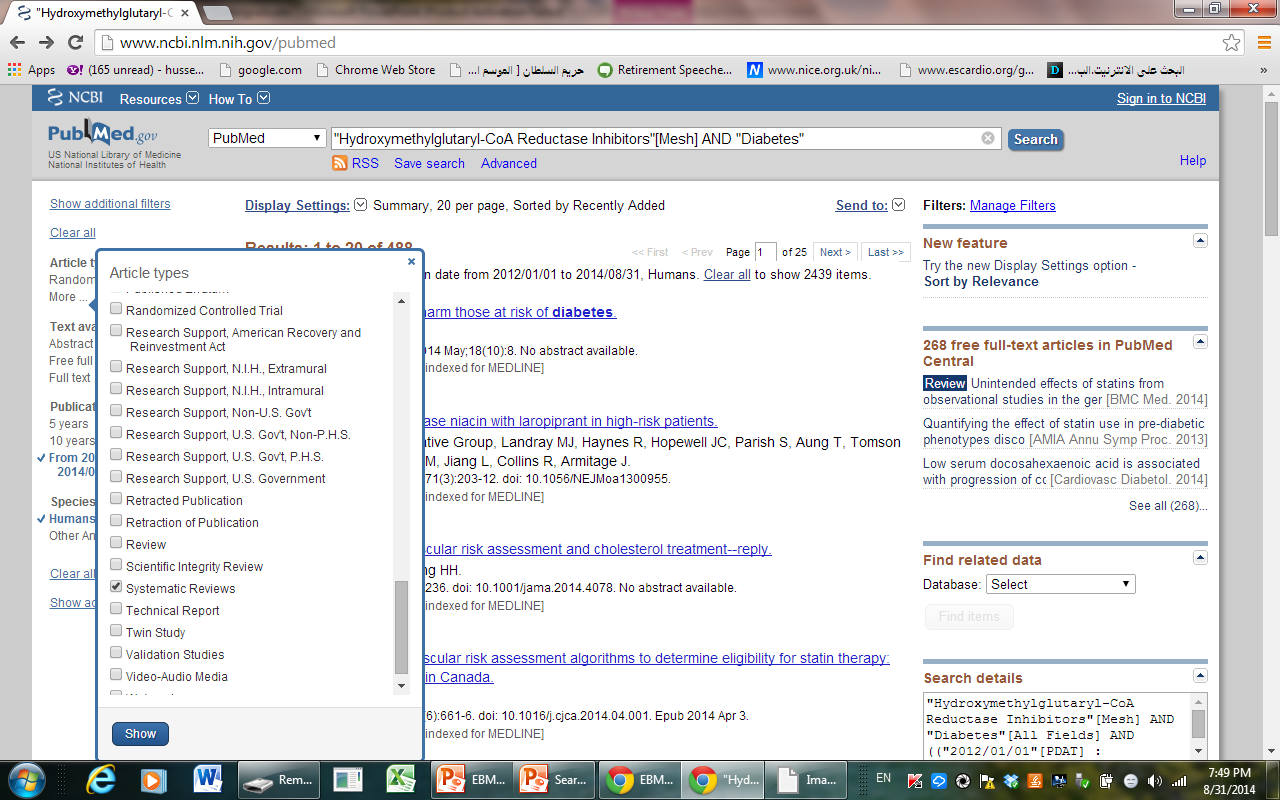 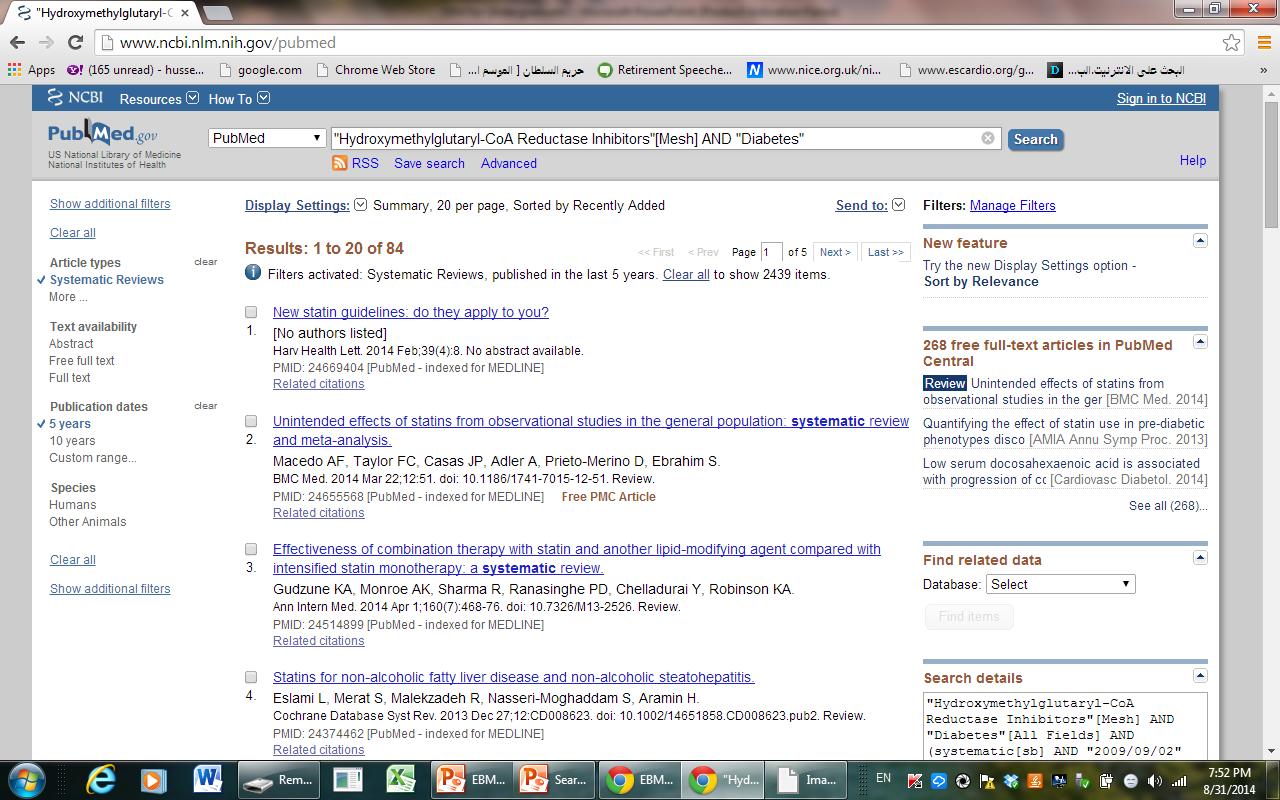 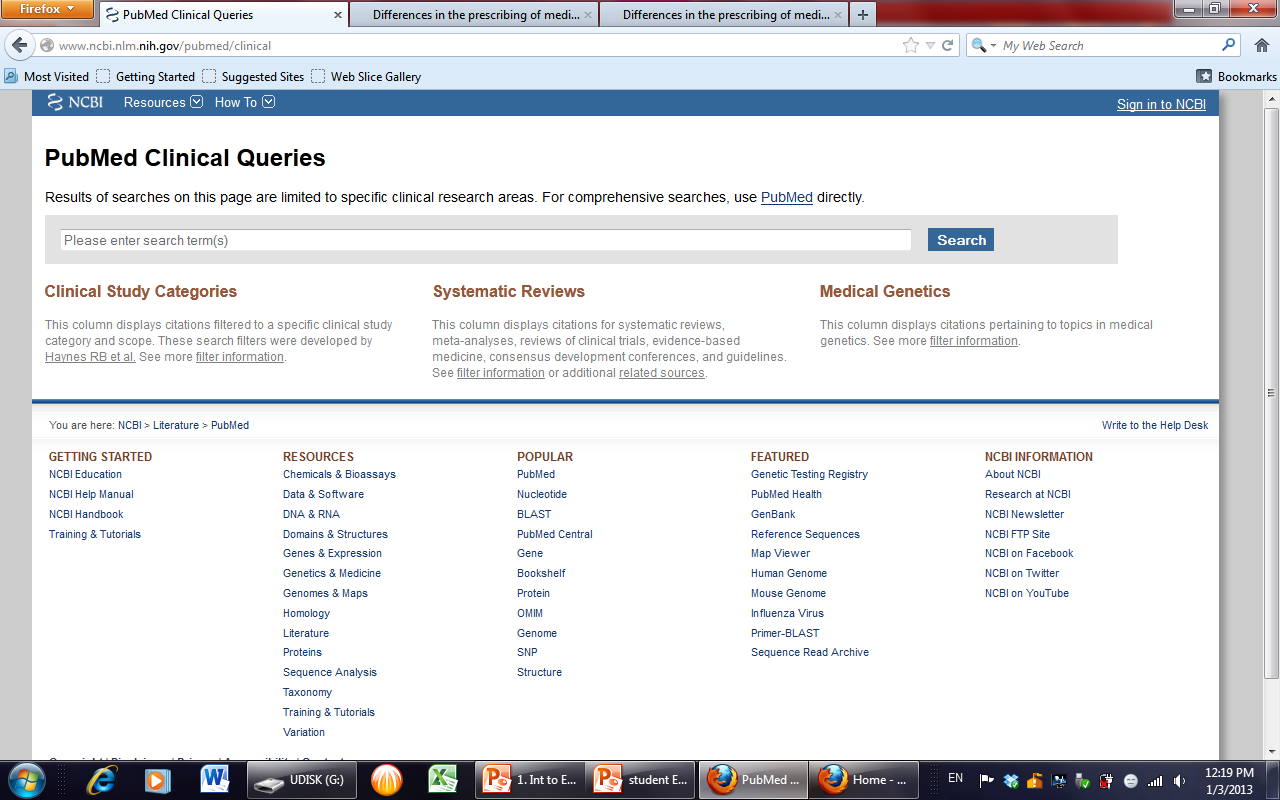 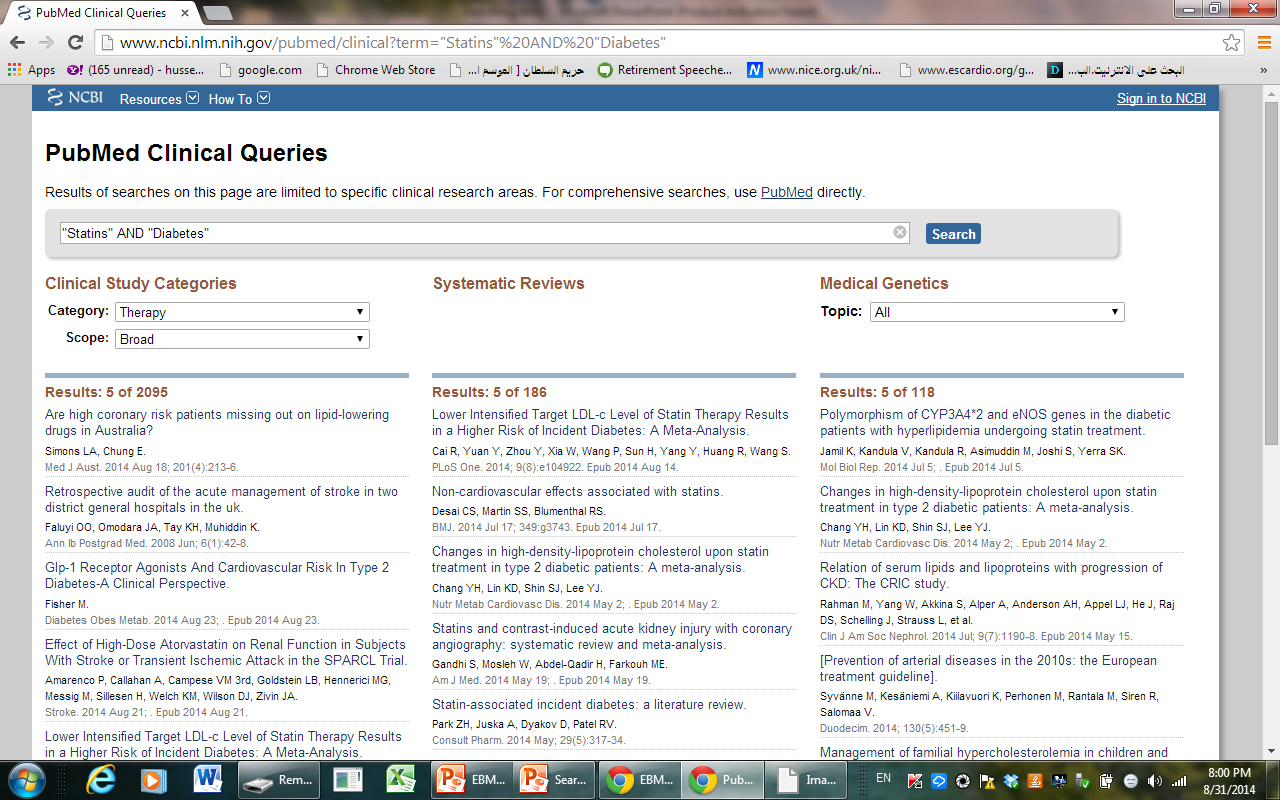 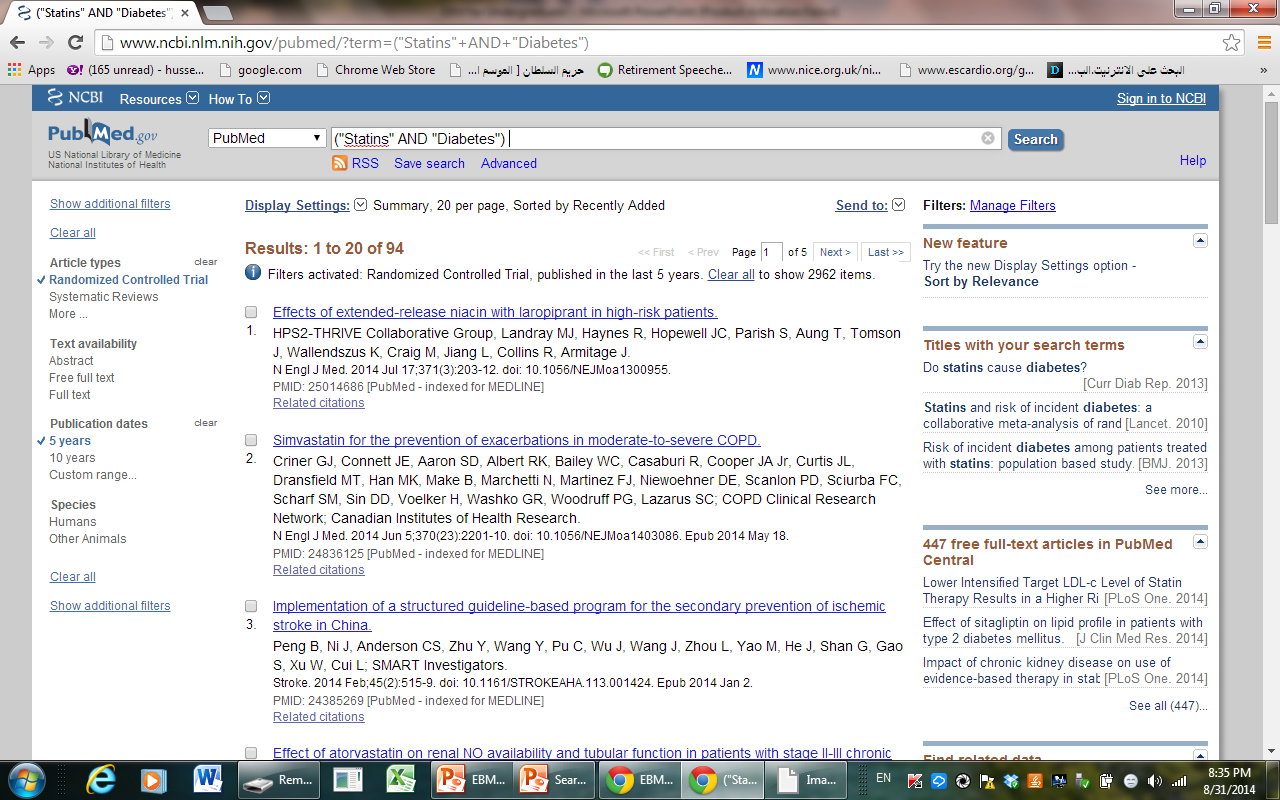 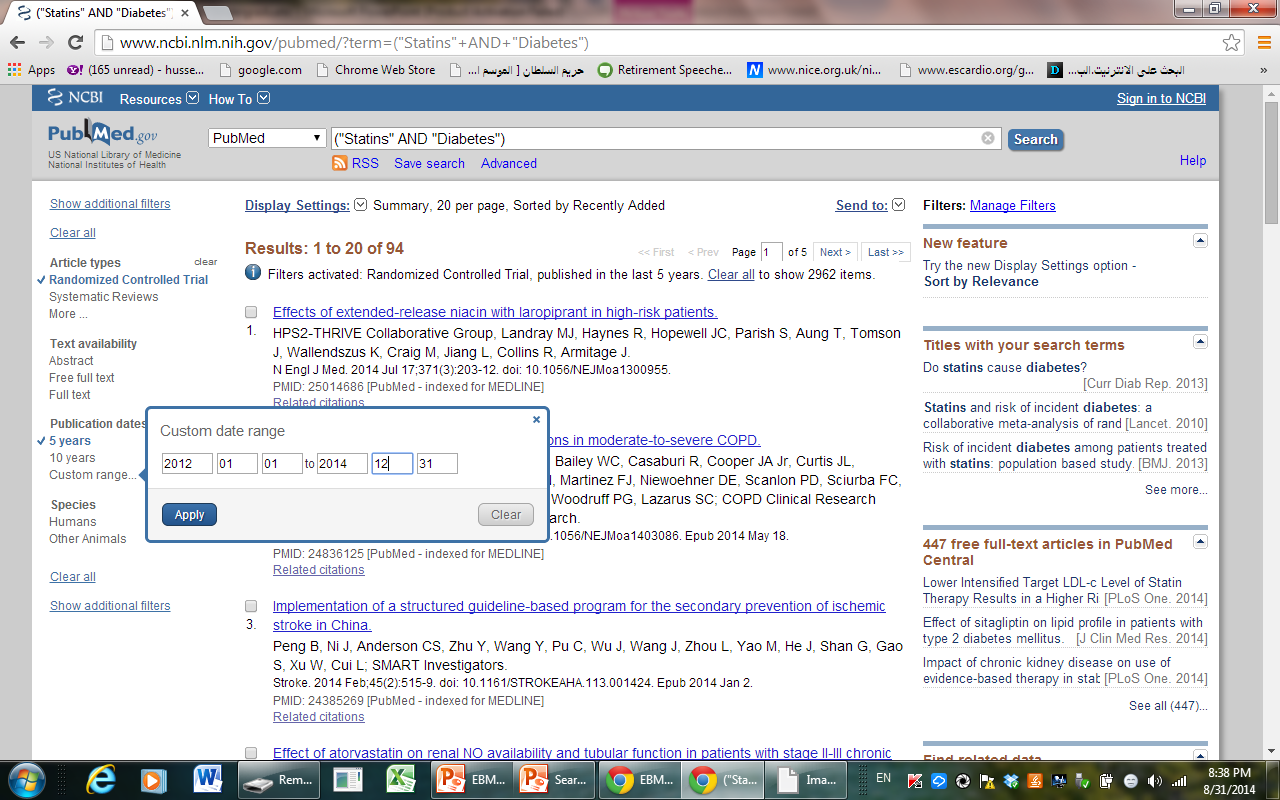 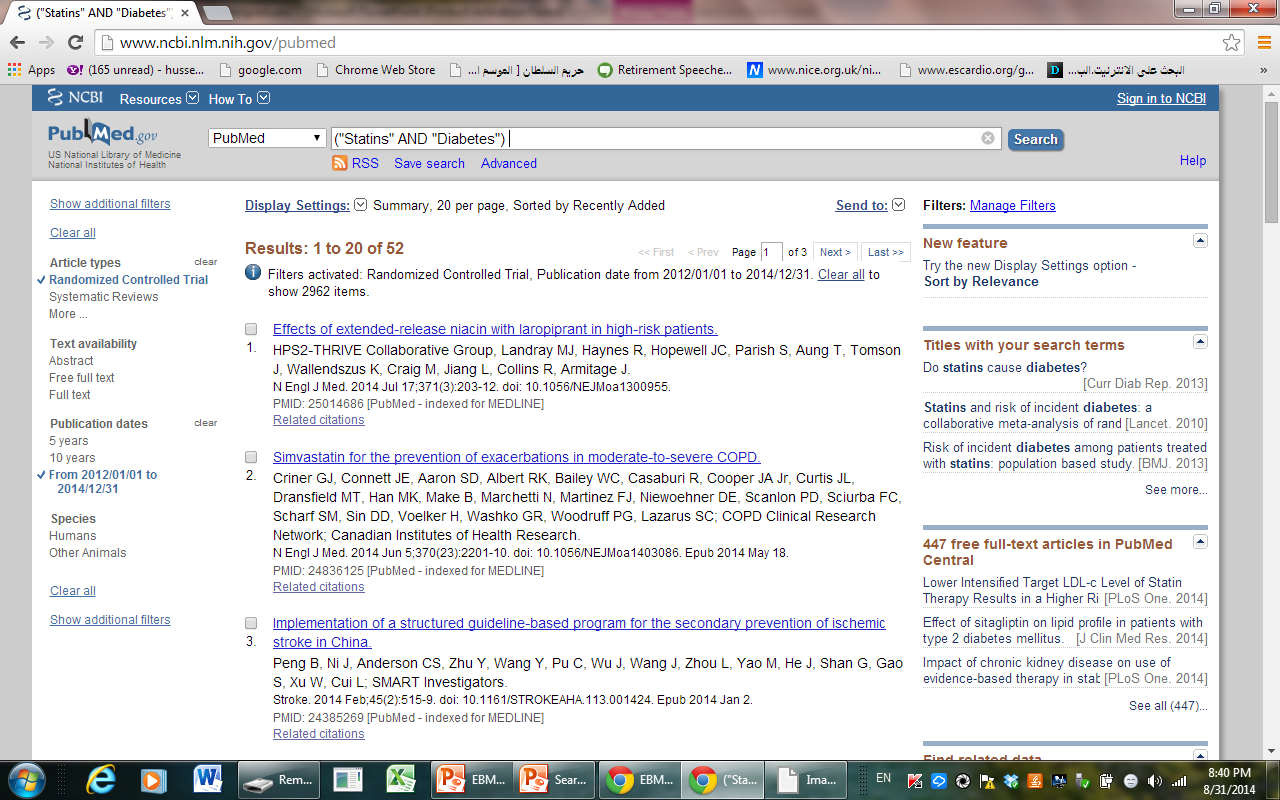 Systematic Review
Step (3): Critical Appraisal of the Evidence
For Systematic Review
How Data are collected
Inclusion and exclusion criteria
Number of studies, Type
Sample size (Exper. And Cont.)
Statistical significance (Yes or No) mention P value or CI.
Conclusion
Step (3): Critical Appraisal of                 the Evidence
For Randomized Controlled Trials
  Check the validity of the evidence (study).
Evaluation of the validity of the attached study: RCT/Therapy

Q1. Was the assignment of patients to treatments Randomized? 

Q2. Were all patients who entered the trial properly accounted for and attributed at its conclusion?
Was follow up Complete?
Were patients analyzed in the groups to which they were randomized?

Q3. Were patients, health workers and study personnel “Blind” to treatment?

Q4. Were the groups are similar at the start of the trial?

Q5. A side from the experimental intervention, were the groups are treated equally?
STEP (4)
Calculate ARR and NNT or NNH
Interpret what does it means.
Applied only for RCT
NNT if < 10                  Good
           > 10 – 100         Moderate  
           > 100                 Poor

If there is no difference between Exper. And Cont. 
(P value is not significant) do not calculate NNT.
STEP (5) 
Write the conclusion of evidence and if it is applicable for your patient.
UpToDate
A collection of well-referenced reviews. 

Includes 40,000 pages of text, 8,000 graphics, and an extensive drug database.

Updates are made three times a year. 

Contains specialty-focused information and includes multiple specialties.
A.Alkhenizan
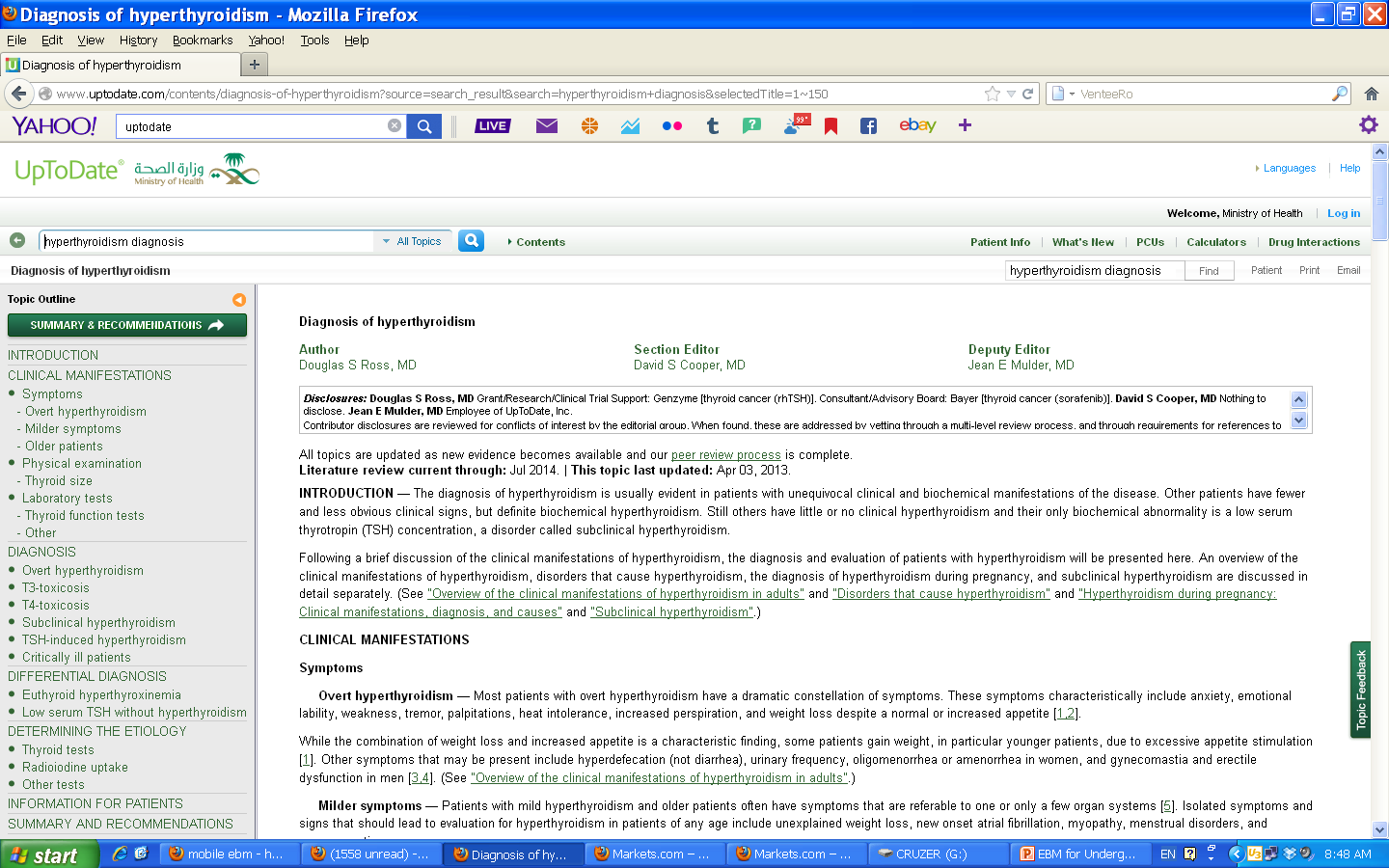 Finding the Evidence
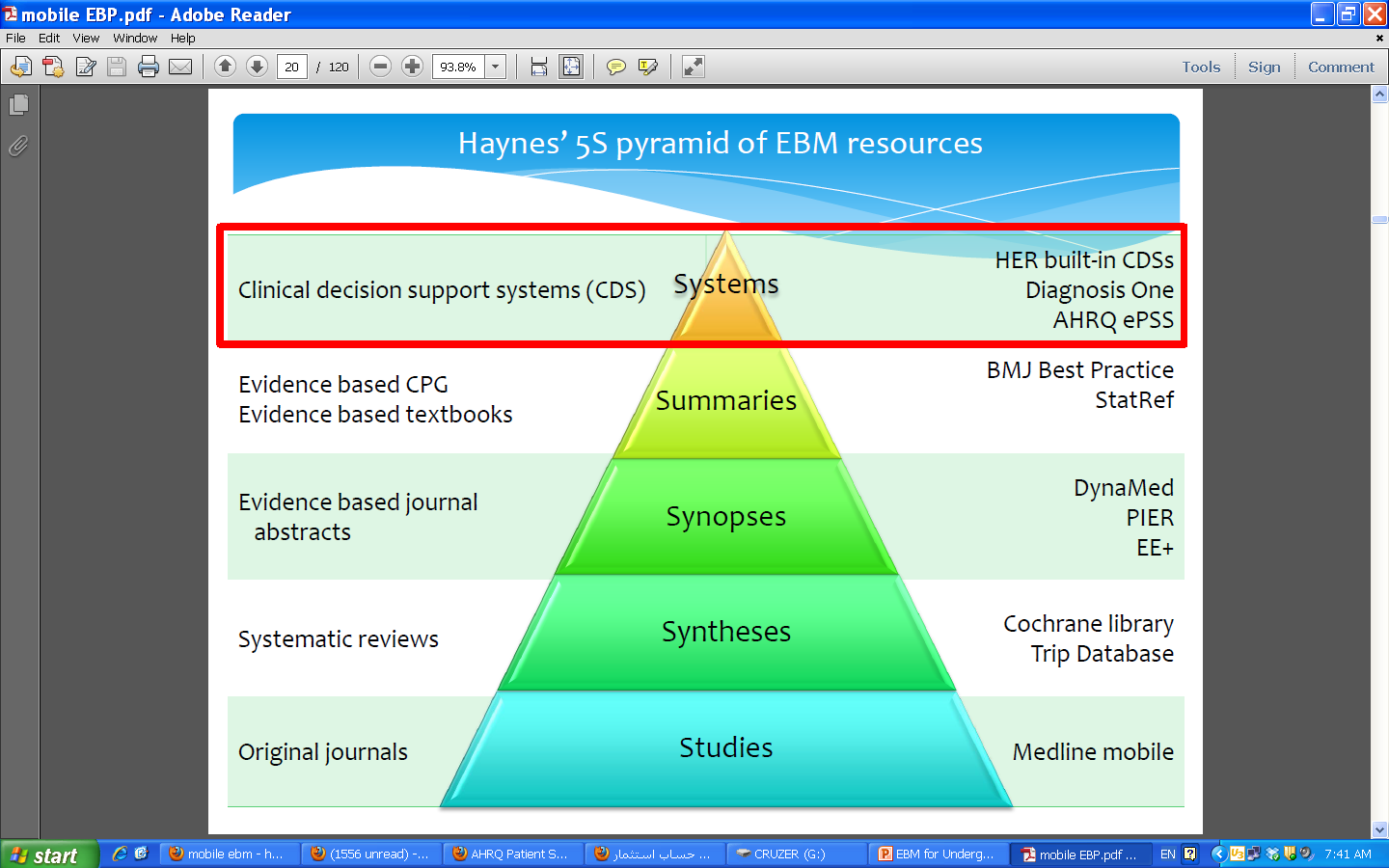 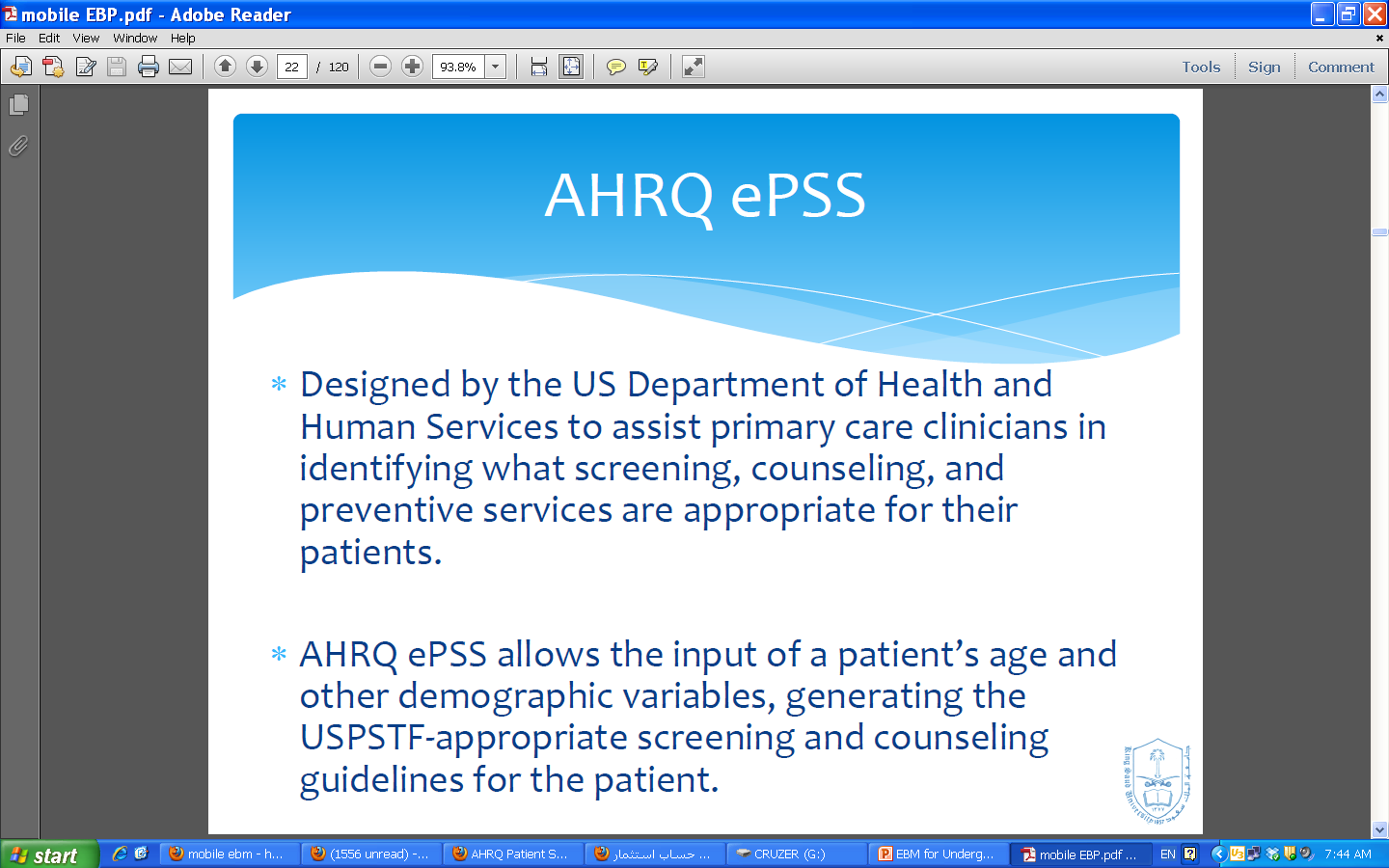 Agency for Health Research  and Quality
Conclusion
The practicing EBM is the asking a well built clinical answerable question.

Asking questions is an important step to keep up-to-date.

Finding the Evidence /Search
Take Home Message
To Have an answer  for our question we Have 
to have a  
Well built question
What should be included in EBM presentation by Student
Clinical Question based on your CASE
Formulate the Question PICO
Search Strategy (Primary like Pubmed; RCT, Sustematic R, Secondary source)
The Study selected (RCT and Recent within the last 3 years)
Critical Appraisal, Validity
NNT or NNH has to be included and to be interpreted
Conclusion and whether applied to your patient
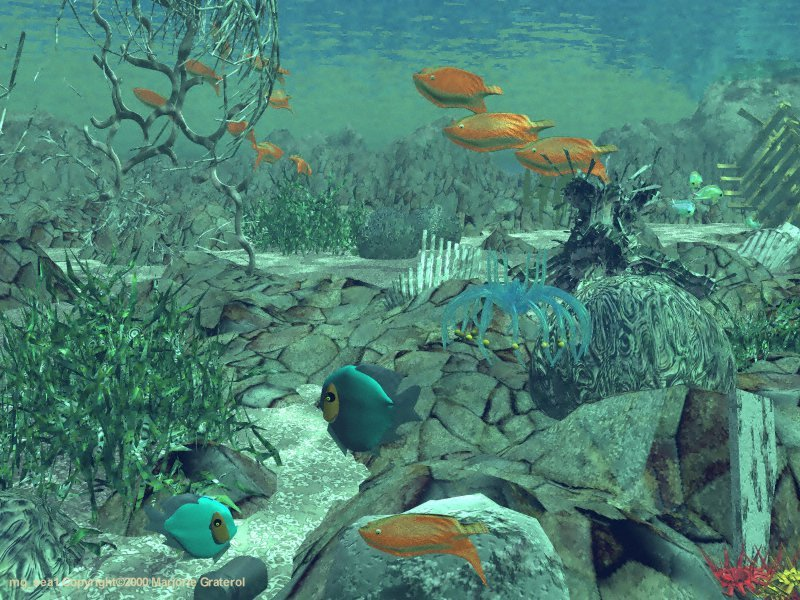 THANK YOU
5/1/2012
91
Evidence Based Medicine Varenicline And Smokeless Tobacco Cessation
Abdulaziz Khalid Alhujairy
Supervisor
Dr. Hussain Sa’ad
Question Scenario
Mr. Mohammed is 46-year-old Saudi man came to PHC because of musculoskeletal pain. He’s a long distance truck driver and he used to chew tobacco to alert him during his travelling and to reduce his weight as he claims . He wants to quit chewing tobacco because it causes bad infected ulcers in his mouth and bad breath that his family can’t tolerate any more .
He asked help for a good medicine that can help him to stop using tobacco .
I thought about Varenicline if it could help him to stop chewing tobacco or not ?
Question Formulation
P I C O
P: Tobacco chewer
I:   Varenicline
C: Placebo
O: Varenicline is effective to stop 
         chewing tobacco
EBM Question
Is Varenicline effective in stopping tobacco chewing (Using) ?
Search Strategy
I used PubMed.
Clinical Queries manner:
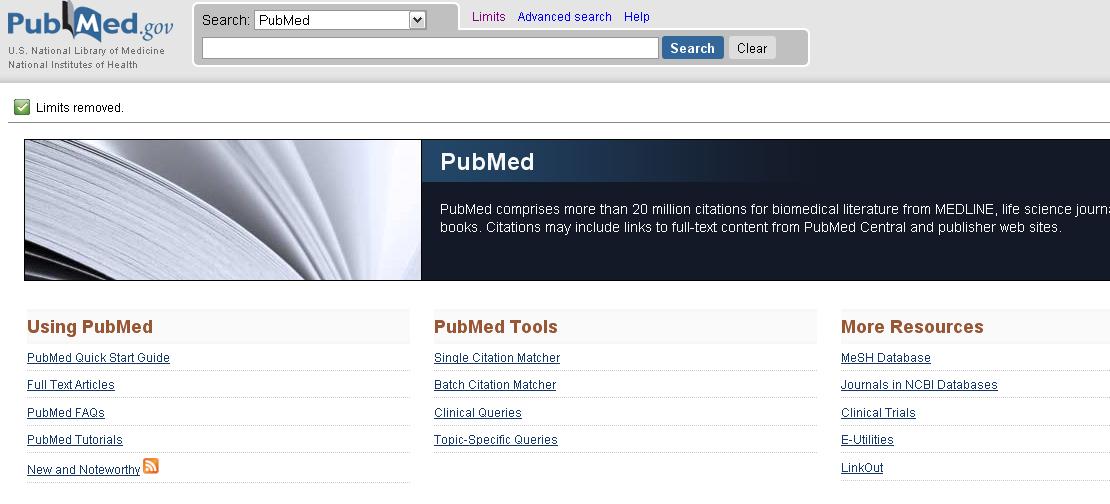 Search Strategy
keywords: Varenicline AND tobacco cessation 
 Category: therapy.
Scope: broad .
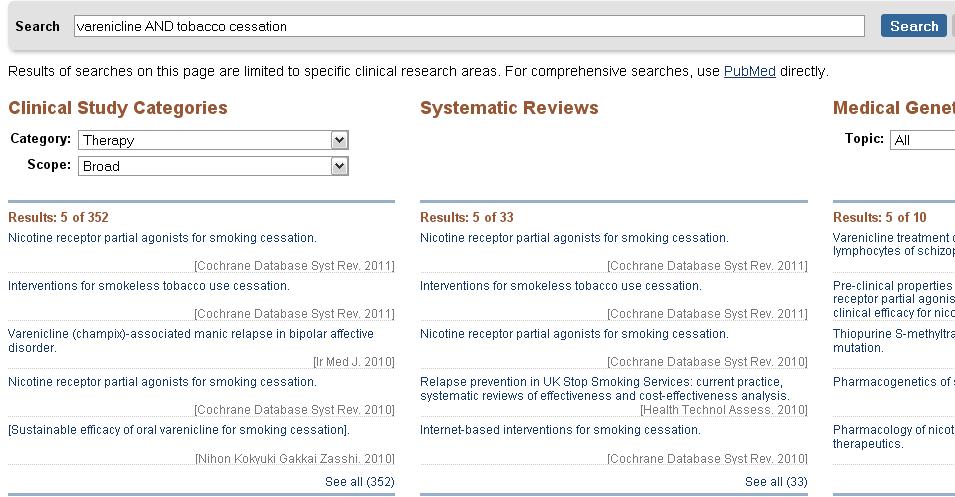 Search Strategy
I found 352 Articles
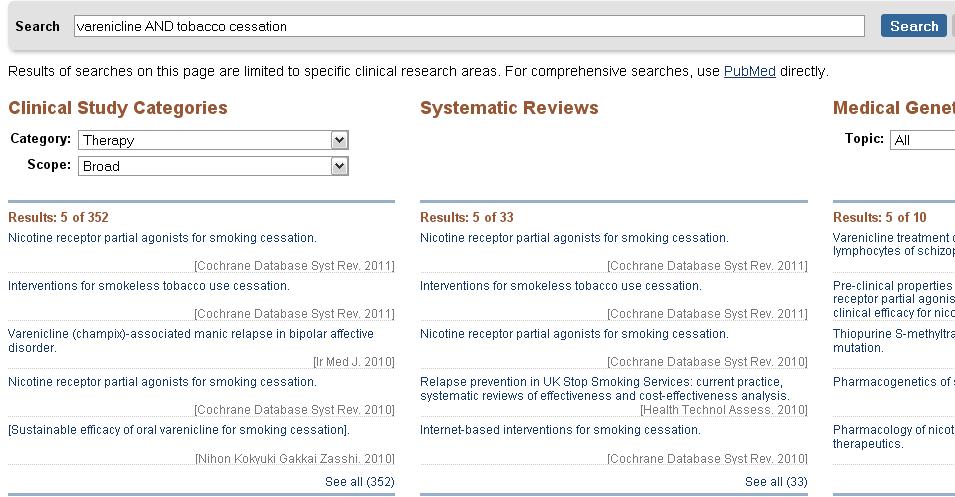 Search Strategy
Then I pressed see all under clinical study category to see all the results
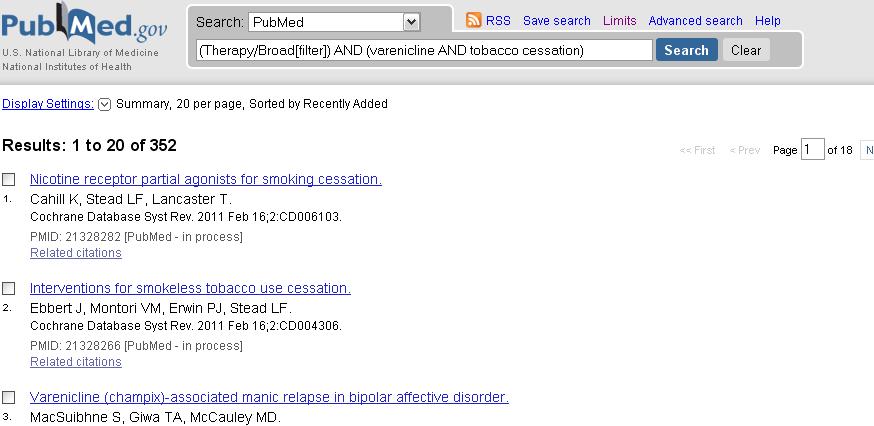 Search Strategy
By limitation:
Choosing Randomized Control Trials type. 
Last 3 years
Search Strategy
I got 15 articles
Then I choose: Stopping smokeless tobacco with varenicline: randomised double blind placebo controlled trial
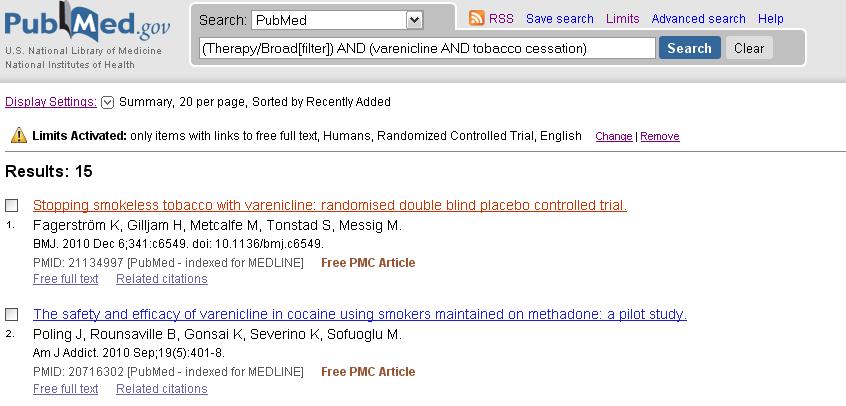 Search Strategy
Critical Appraisal
A total of 447 volunteers screened for this trial, 432 were randomized into one of two groups (214 on active treatment + 218 on placebo)
One patient dropped out from active group before receiving any treatment after randomization .
The follow up wasn’t complete because 91 subjects withdrew from the study (43 on active and 48 on placebo).  180 patients in each group completed the study .
Critical Appraisal
19 patients on active compound and 9 on placebo discontinued due to side effects
Duration 12 weeks of treatment + 14 weeks of follow up (26 weeks)
patients were analyzed in the groups to which they were randomized (intention to treat)
The patients and clinicians were blind to the treatment (double-blind)
the groups similar at the start of the trial
Both groups treated equally
Critical Appraisal
According the primary end point at the end of the treatment : Last 4 weeks of 12 weeks treatment period
Experimental event rate EER = 125/213 = 0.587
Control event rate CER = 85/218 = 0.390
Absolute risk reduction ARR = EER – CER
Absolute risk reduction ARR = 0.587  0.390                                                   =  0.197
Number need to treat NNT = 1/ARR
Number need to treat NNT = 1/0.197
Number need to treat NNT = 5.08  ≈  5
Results
We need to treat 5 tobacco users for 12 weeks with varenicline to make 1 more  patient stop chewing tobacco compared to placebo
According the secondary end point of long term of Continuous abstinence (weeks 9-26)
Experimental event rate EER = 95/213 = 0.446
Control event rate CER = 73/218 = 0.335
Absolute risk reduction ARR = EER – CERAbsolute risk reduction ARR = 0.446  0.335                                                   =  0.111
Number need to treat NNT = 1/ARRNumber need to treat NNT = 1/0.111Number need to treat NNT = 9.01  ≈  9
Results
We need to treat 9 tobacco users for 12 weeks with varenicline and follow them up for another 14 weeks to make 1 more  patient stop chewing tobacco compared to placebo
Conclusion
This study for tobacco chewer . Show significant cessation of using tobacco when using varenicline  compared with placebo for at the end of the treatment period week 12 and Continuous abstinence at the end of the study week 26 . There is no significant adverse event with Varenicline  and it was well tolerated  . So varenicline is very effective and safe for cessation of tobacco using .
Thank You